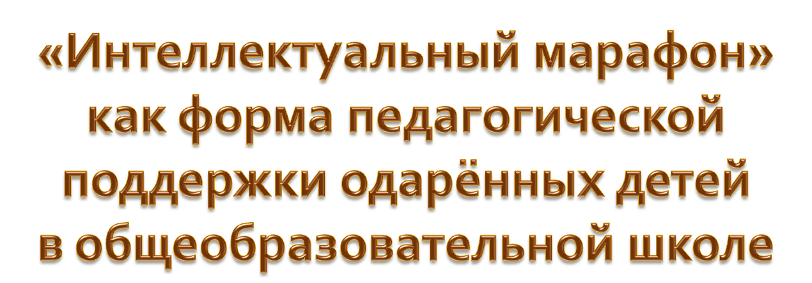 Автор: Самухина Любовь Николаевна, зам.директора  по МР
 МБОУ «Средняя общеобразовательная школа №3  г.Вельска» Архангельской области
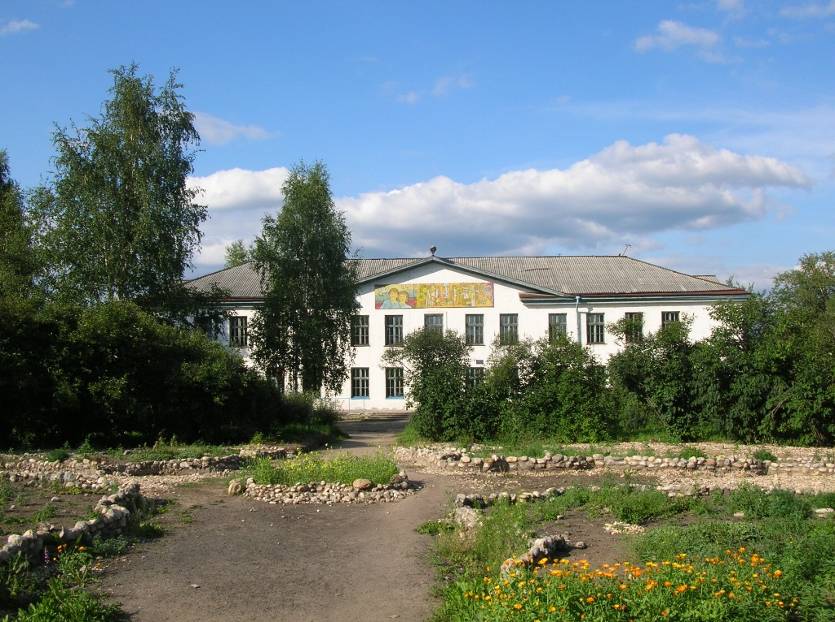 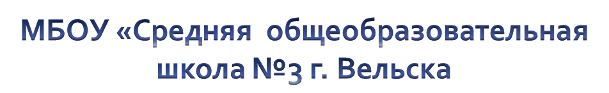 470 обучающихся
34 педагога
«Интеллектуальный марафон»
В соответствии с существующими классификациями данный проект:
а) по доминирующей деятельности – практико-ориентированный; 
б) по комплексности – монопредметный(интеллектуальная одарённость);
в) по характеру – внутришкольный;
г) по продолжительности – многолетний (полицикличный), с продолжительностью цикла один год.
Годовая циклограмма Марафона
сентябрь
сентябрь
октябрь
октябрь
январь
декабрь
февраль
февраль
май
май
март
март
Интеллектуаль ные викторины
Обновление 
Галереи 
интеллектуалов
Обновление 
Галереи 
интеллектуалов
Исследова тельский тур
Подведение итогов на 
Параде 
достижений
Подведение итогов на 
Параде 
достижений
Предметный тур
Конкурс 
ораторского мастерства
Конкурс 
ораторского мастерства
Исследовательский тур
Прикладная олимпиада
Прикладной тур
Интеллектуальные викторины
Прикладная олимпиада
Исследовательский тур
Конкурс ораторского мастерства
Подведение итогов Марафона и презентация результатов
В планах:
Создание клуба «Интеллектуал года»  (победители Марафона разных лет).